Existence of Non-measurable Set
Hubert Chan
[O1 Abstract Concepts] 
[O2 Proof Techniques]
Some Quesions
1. Suppose A is a subset of a 1 x 1 square.
	Is the area of A always between 0 and 1?

2. Suppose A is a subset of [0,1].
	If a point x is picked from [0,1] uniformly at random, 
	is Pr[x lies in A] always well-defined?
Formal Definition [O1]
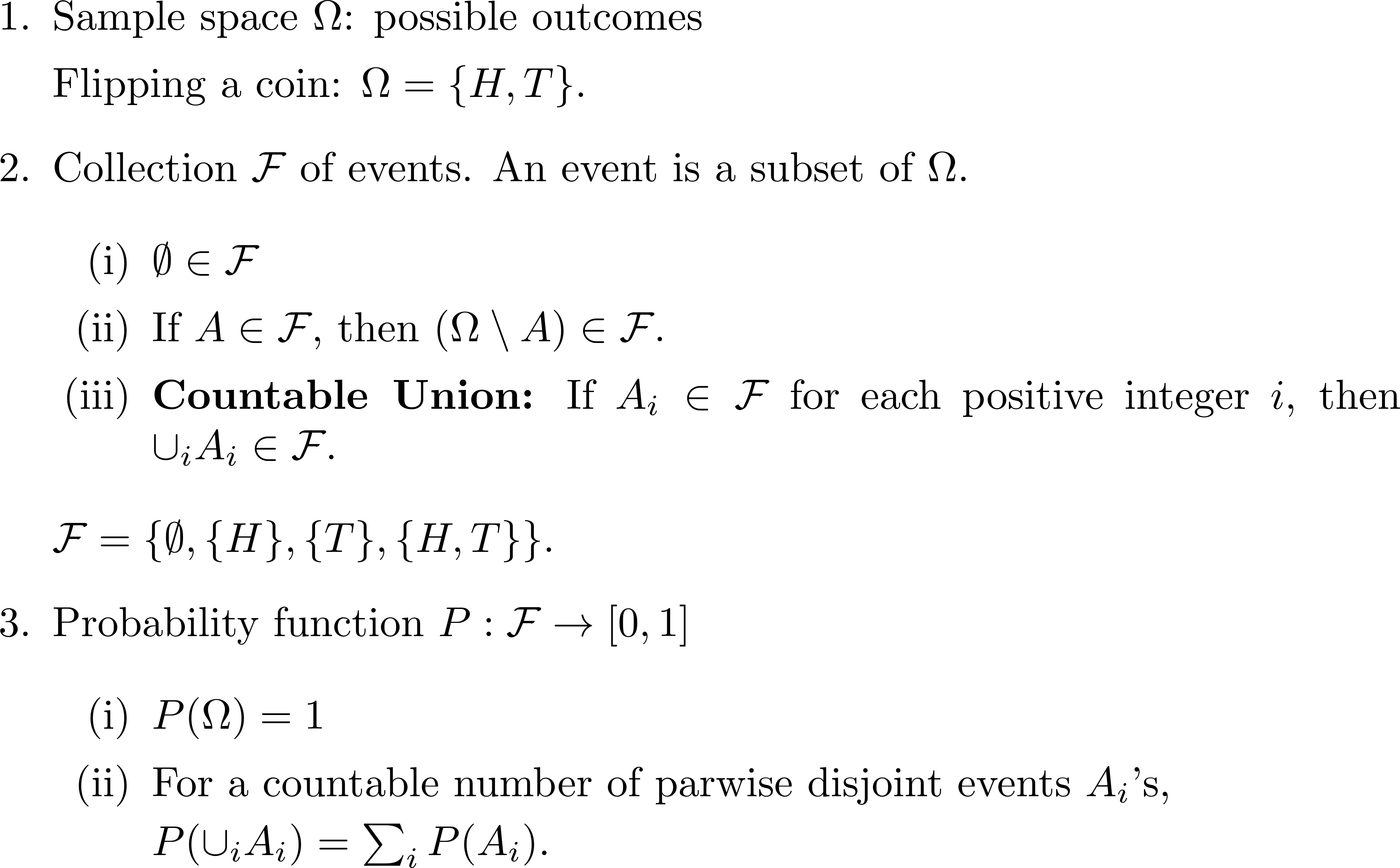 Warmup:Infinite Sample Space
Does there exist a uniform distribution on     ?
No. Suppose on the contrary,                      for all        .
Since      is countable, we can apply the sum rule.
If        , then                                         .
If        , then                                          .
Both cases contradict                   .
Review: Axiom of Choice
Given a collection of non-empty subsets, there exists a representative function that elects a representative element from each subset.
Probability as a Measure
Pick a point uniformly at random from the interval [0,1].

What is the probability that you picked a point from interval [a,b]?    b – a  
 Pick a point uniformly at random from the unit square area.



What is the probability that you picked a point from a part of area s?    s
a
0
b
1
s
1
1
Main Result: Non-Measurable Sets
Is there a subset in the interval [0,1], such that the “length” of the subset cannot be defined?  



“Cannot be defined”: the length can not be any number c, for 0 ≤ c ≤ 1. 
Is there a shape inside the square, such that the area of the shape cannot be defined?
?
0
1
?
1
1
Warm-Up
Can we sample a positive integer uniformly at random?
Can we pick a rational number from [0,1] u.a.r.?
Why can’t we pick a rational from [0,1] u.a.r.?
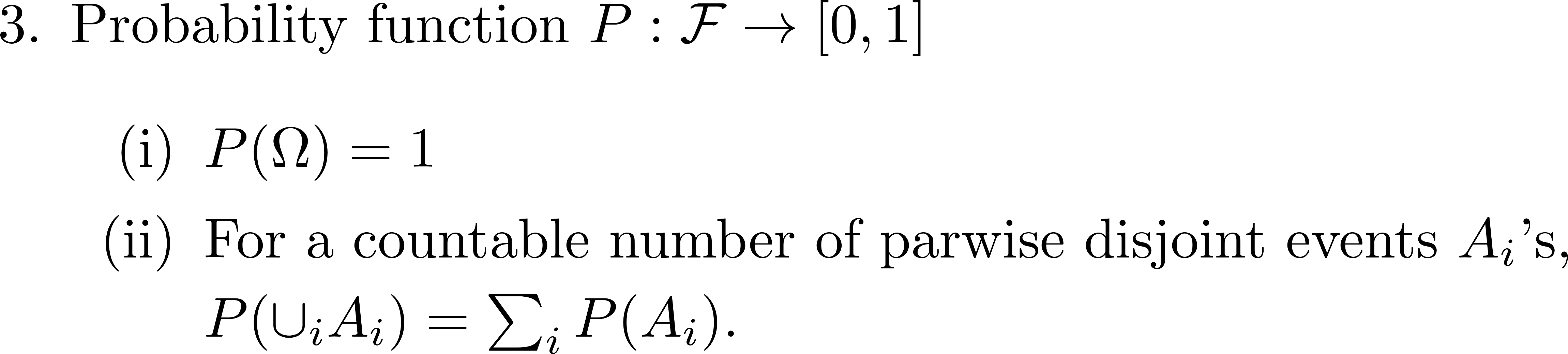 Define Aq := {q} for each rational q in [0,1]
How many rationals in [0,1]? Infinite.  Countable?
Can both (i) and (ii) hold if all Aq’s have the same probability?
How do we pick real from [0,1] u.a.r.?
Note that Ω = [0,1) is uncountable. How do we pick numbers from Ω uniformly at random?
What does it mean by “uniformly at random”?

Intuition: 
For two subsets A and B, if we can get B (or A) by shifting A (or B), then it should hold that Pr[A] = Pr[B].
Cyclic Shifting
Take Ω = [0,1).  We “identify” 1 with 0.
Cyclic shifting: a bijective function fs: Ω → Ω, such that
 0 ≤ s < 1  and
fs
fs
Examples: 
f0.2( [0.5,0.6] ) = [0.7,0.8].
f0.5( [0.7,0.8) ) = [0.2,0.3).
Uniformly at Random [O1]
A selection from Ω is uniformly at random if it satisfies the following condition:

For two subsets A, B, if there exists a cyclic shifting function from A to B (and vice versa), then Pr[A] = Pr[B].
Problem
Sample space: Ω = [0,1). (We omit 1 for convenience.)
Event: subset of numbers in Ω, e.g. interval [a,b].

Question:
If we pick a real number from Ω uniformly at random, is it true that for any subset S⊆Ω, Pr[S] is well defined?

Example:
If S is an interval [a,b], then Pr[S] = b-a.
Recall The Problem [O2]
Question:
If we pick a real number from Ω uniformly at random, is it true that for any subset S ⊆ Ω, Pr[S] is well defined?

In the remaining part, we will construct a subset M of Ω, for which Pr[M] is undefined, i.e., for any number p ∊ [0,1], we have Pr[M] ≠p.
If we try to assign a value to Pr[M], we will violate properties of probability.

Is it magic?
Equivalence Classes
Definition of relation “〜”:
 x〜y  y-x ∊ Q
Two numbers are related if their difference is rational.
Note that “〜” is an equivalence relation.  Let C be the collection of all equivalence classes of “〜”.

Hence, C gives a partition of Ω.
Equivalence Classes: Cx
Define Q = Q ⋂ Ω. Then Q contains all rational numbers in [0,1).

Let equivalence class Cx be all the numbers y in Ω, such that x〜y. Then Cx = {x⊕q : q ∊ Q }, where



Pr[Cx] = 0
⋃A∊C A = ⋃x∊Ω Cx
Recall Axiom of Choice
Suppose we have a collection C of non-empty sets in Ω
S1, S2, S3, …
Each set can be finite set or infinite set
The number of sets can be finite or infinite (even uncountable)
Then, we can pick a representative from each set:
x1, x2, x3, … 
Each xi is an element of Si

Formally, there exists f: C → Ω, such that  for each A ∊ C, 
                f(A) ∊ A
Candidate for Non-measurable set
M = { f(A): A ∊ C }  the set of representatives of equivalence classes
Since there are “many” equivalence classes, we need Axiom of Choice to choose representatives.
M is uncountable
We want to show that it is impossible to define a probability for M.
Strategy
We want to construct a countable collection of pairwise disjoint subsets M0, M1, M2, … such that ⋃i Mi= Ω and if Pr[M] exists, then for all i,  Pr[Mi] = Pr[M].  
Why would this cause contradiction?
Construction of Mq’s
Given M, for each q in Q (q is a rational number in Ω), define Mq = {x ⊕ q: x ∊ M}.

By uniformity, we have Pr[M] = Pr[Mq] for any q in Q.

{Mq}q∊Q  is countable.
Construction of Mq’s
Mq’s are pairwise disjoint. 

Proof. 
Assume Mq ⋂ Mp≠ ∅. Then, there exists a number x ∊ M  and y ∊ M such that x ⊕ q = y ⊕ p, which implies x〜y. 
Since x, y are both in M, then we know x = y, and consequently q = p, which indicate Mq = Mp.
Construction of Mq’s
⋃q Mq= Ω. 

Proof. 
For any x ∊ Ω, it’s in an equivalence class with representative u, such that x〜u.

Hence there exists q ∊ Q, such that x = u ⊕ q, and x ∊ Mq.
Contradiction
Recall that for pairwise disjoint sets Mi’s, if the collection of all Mi’s is countable, then Pr[{Mi}] = i Pr[Mi].

If Pr[M] = 0, then Pr[⋃i Mi] = 0, which contradicts to         Pr[⋃i Mi] = Pr[Ω] = 1.
If Pr[M] > 0, then Pr[⋃i Mi] = ∞, which contradicts to         Pr[⋃i Mi] = Pr[Ω] = 1.
Conclusion
It is impossible to divide up a sample space into countably infinite number of equally probably events.
Assuming Axiom of Choice, there exists a non-measurable set.
Do you know how to show there is a subset S in a 1 x 1 square such that the area of S is undefined?